Forum Historia
4
8. Taistelu uskosta ja vallastaTIETOISKU: BAROKKIARKKITEHTUURI
Barokkiarkkitehtuurin peruspiirteet:
mahtipontisuus
geometrisuus
säännöllisyys
koristeellisuus
Forum Historia 4, luku 8
2
Pietarinkirkon aukio Vatikaani-valtiossa
Berninin suunnittelema pylväskäytävä on mahtipontinen ja täydellisen symmetrinen.

Soikeat muodot ovat tyypillisiä barokille.








Kuva: Adobe Stock.
Forum Historia 4, luku 8
3
Mahtipontinen 
Pietarin Talvi- palatsin aukio















Kuva: Adobe Stock.
Forum Historia 4, luku 8
4
Piazza del Popolo, Rooma
Kirkoissa näkyy barokille tyypillisiä piirteitä: symmetria ja kupolit.







Kuva: Adobe Stock.
Forum Historia 4, luku 8
5
Barokkiarkkitehtuurille tyypillinen julkisivu näyttää siltä, kuin se olisi rakennettu erilliseksi.

Kuvan kirkko sijaitsee Via del Corson varrella Roomassa.







Kuva: Adobe Stock.
Forum Historia 4, luku 8
6
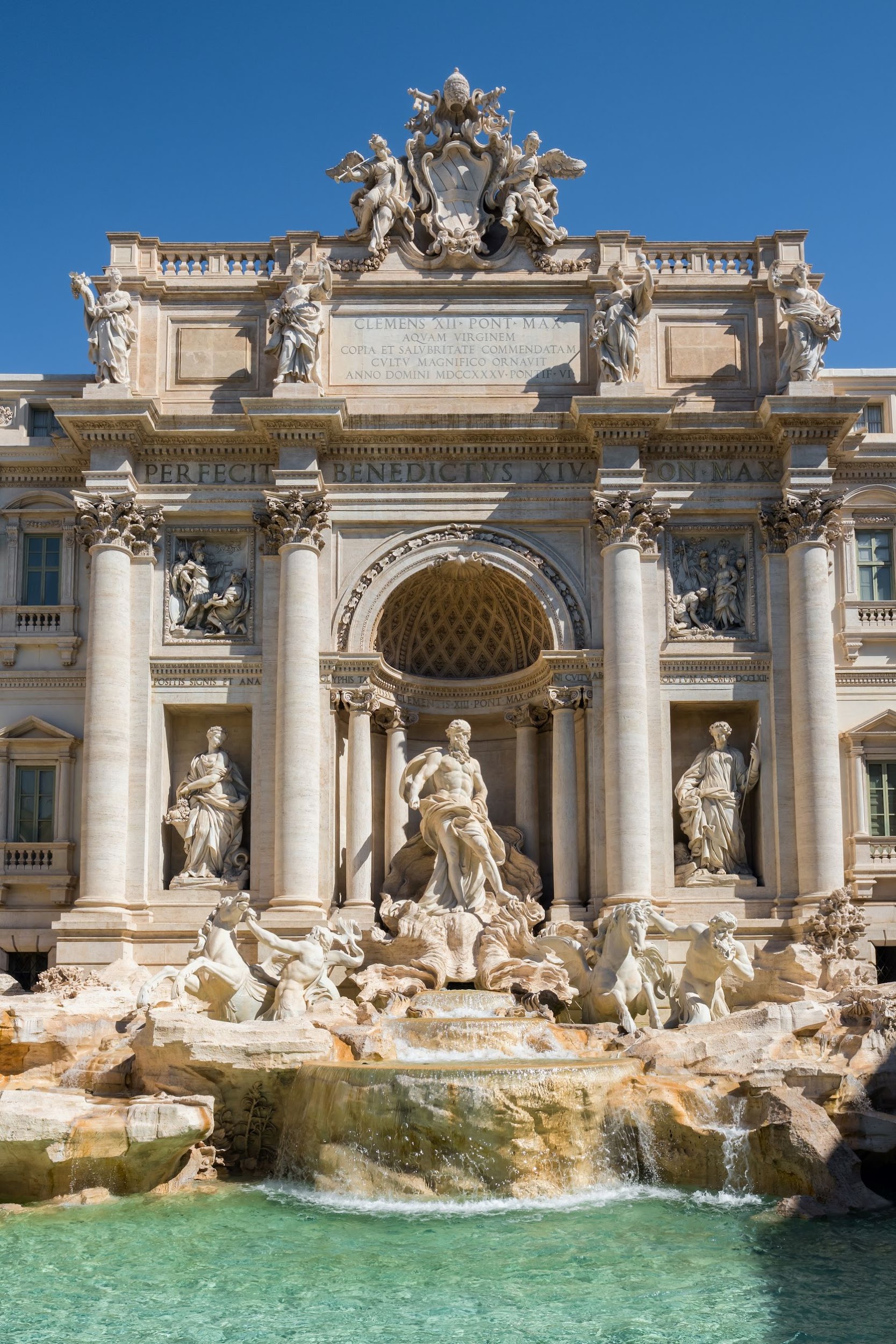 Fontana di Trevi, Rooma








Kuva: Adobe Stock.
Forum Historia 4, luku 8
7
Versaillesin palatsin puutarha
Barokkitaiteessa tavoiteltiin näyttäviä kokonaisuuksia.
Tämä näkyi myös puutarhoissa.


Kuva: Adobe Stock.
Forum Historia 4, luku 8
8
Yksi Versaillesin puutarhan sadoista suihkulähteistä.

Taustalla näkyy Grand Canal, jossa järjestettiin venejuhlia.





Kuva: Adobe Stock.
Forum Historia 4, luku 8
9
Versaillesin palatsi
Sisäarkkitehtuuri on koristeellista ja mahtipontista.







Kuva: Adobe Stock.
Forum Historia 4, luku 8
10
Talvipalatsi Pietarissa
Kuva: Adobe Stock.
Forum Historia 4, luku 8
11
La Grand-Placen barokki-rakennuksia Brysselissä
Rikkaat kauppiaat halusivat osoittaa vaurauttaan mahtipontisilla rakennuksilla.
Kuva: Adobe Stock.
Forum Historia 4, luku 8
12
Koristelu on runsasta.

Julkisivut jatkuvat kattolinjan yli.
Kuva: Adobe Stock.
Forum Historia 4, luku 8
13
Enkelit ovat barokki-arkkitehtuurissa suosittuja koristeaiheita.
Kuva: Adobe Stock.
Forum Historia 4, luku 8
14